ZAPROSZENIE
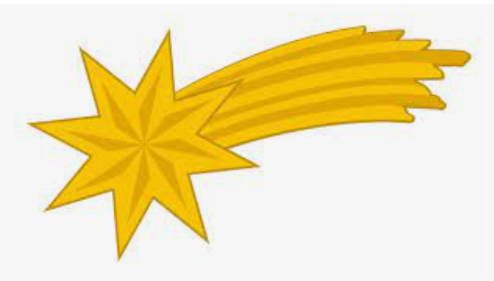 Drodzy Rodzice i wszyscy Sympatycy 
naszej Szkoły,

mamy zaszczyt zaprosić Państwa 
na przedstawienie „Opowieść wigilijna” .

Świąteczny spektakl odbędzie się w najbliższą środę 
3 stycznia 2024 r.
o godz.16.30 na sali gimnastycznej.

   Uczniowie Szkolnego Koła Teatralnego 
oraz Chóru Szkolnego